Khởi động
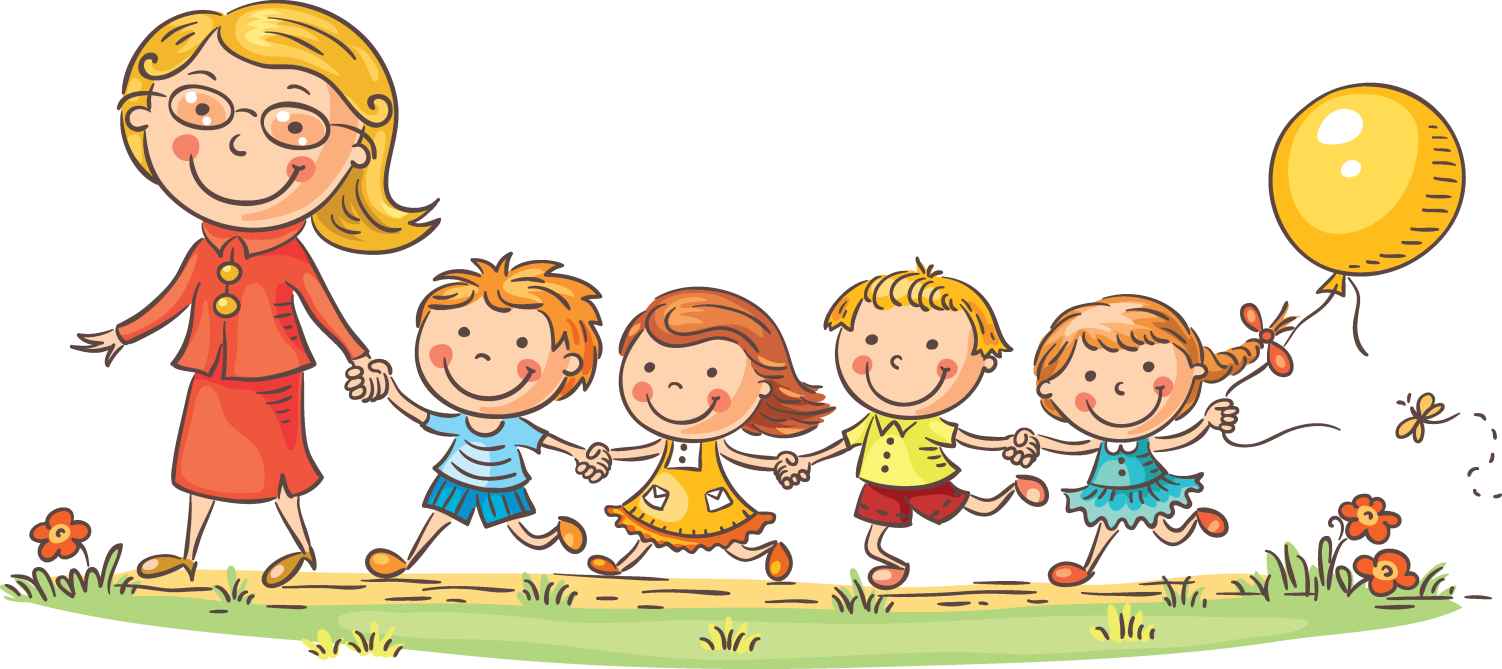 1
Đố em: Mỗi toa tàu dưới đây chở gì ?
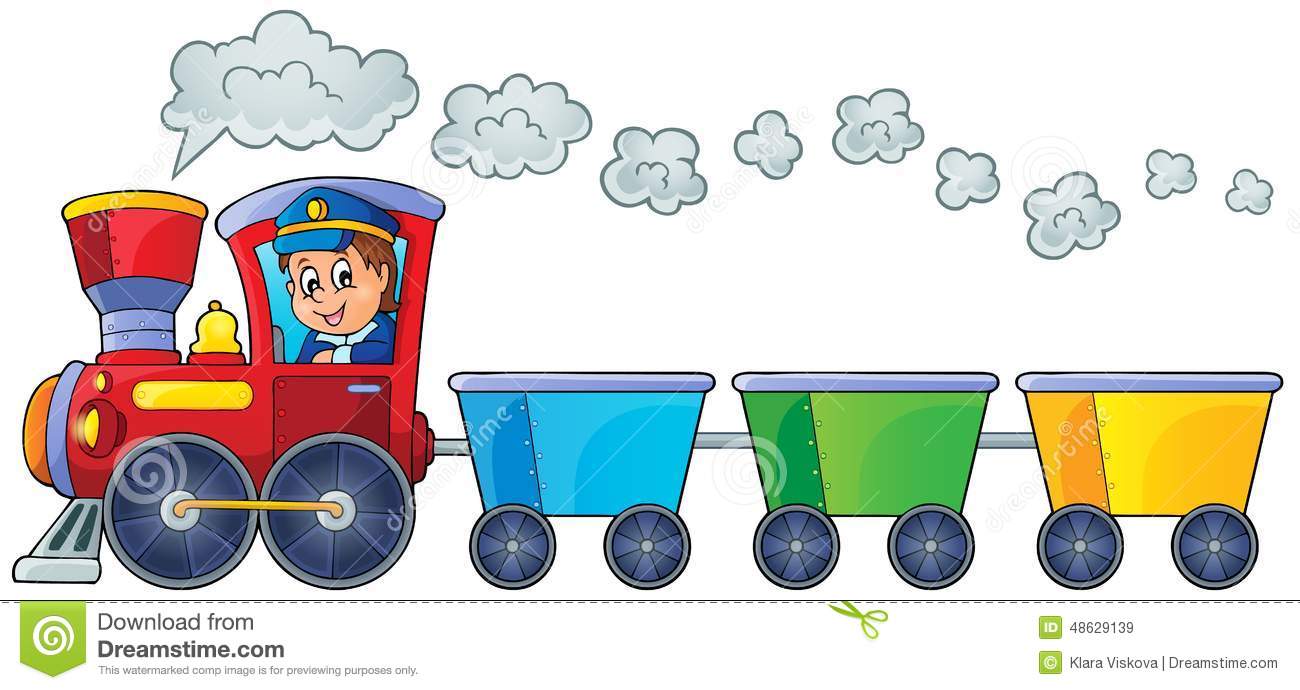 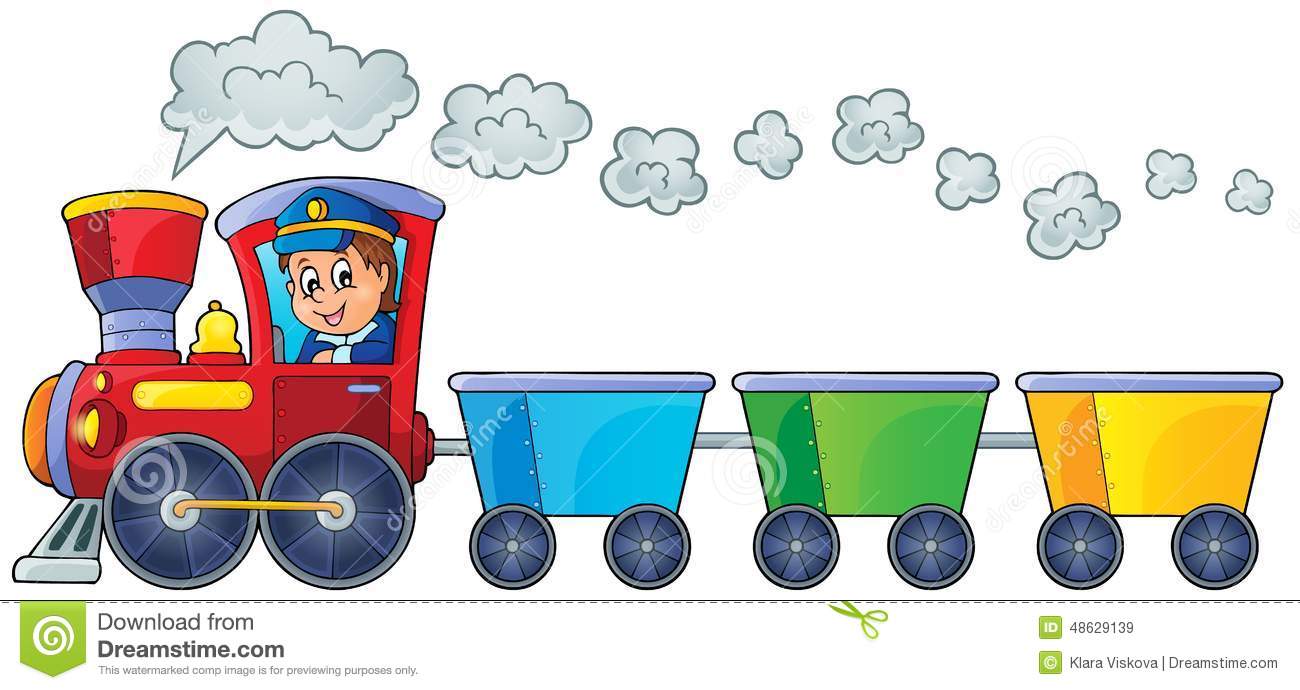 1. uôc
5. ưng
2. ương
3. uôt
4. ươp
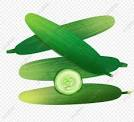 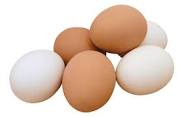 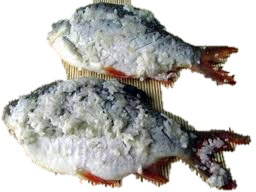 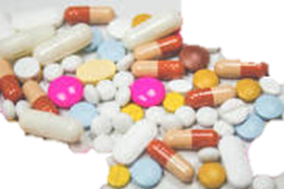 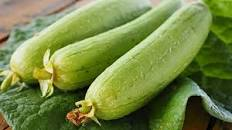 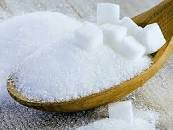 dưa chuột
trứng
thuốc
cá ướp
mướp
đường
2.Tập đọc
Chú bé trên cung trăng
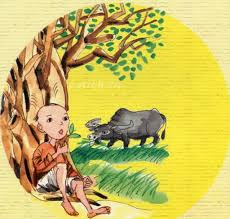 Những đêm trăng, bà thường chỉ cho Bi ba bóng đen mờ trên mặt trăng. Trông chúng giống một gốc đa, một con nghé và một chú bé.
	Bà kể: Xưa kia chú bé ở trần gian. Một cơn gió đã cuốn chú cùng gốc đa và nghé lên cung trăng. Trên đó, chú rất buồn vì nhớ nhà. Nhưng mặt đất quá xa. Chú không thể về được nữa.
Nguyễn Hoàng
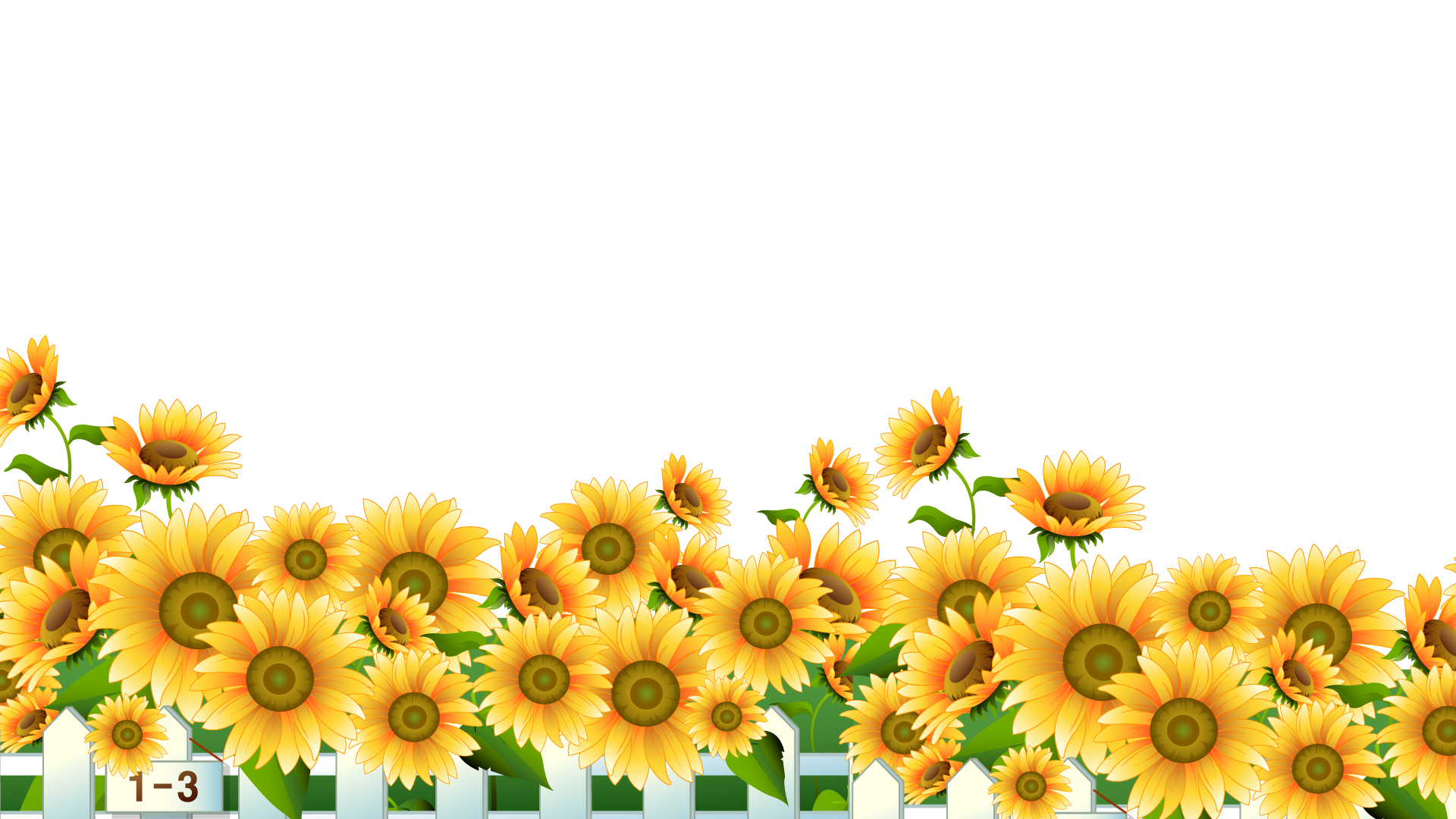 Luyện đọc từ khó
1
4
3
2
ba bóng đen
cuốn
quá xa
rất buồn
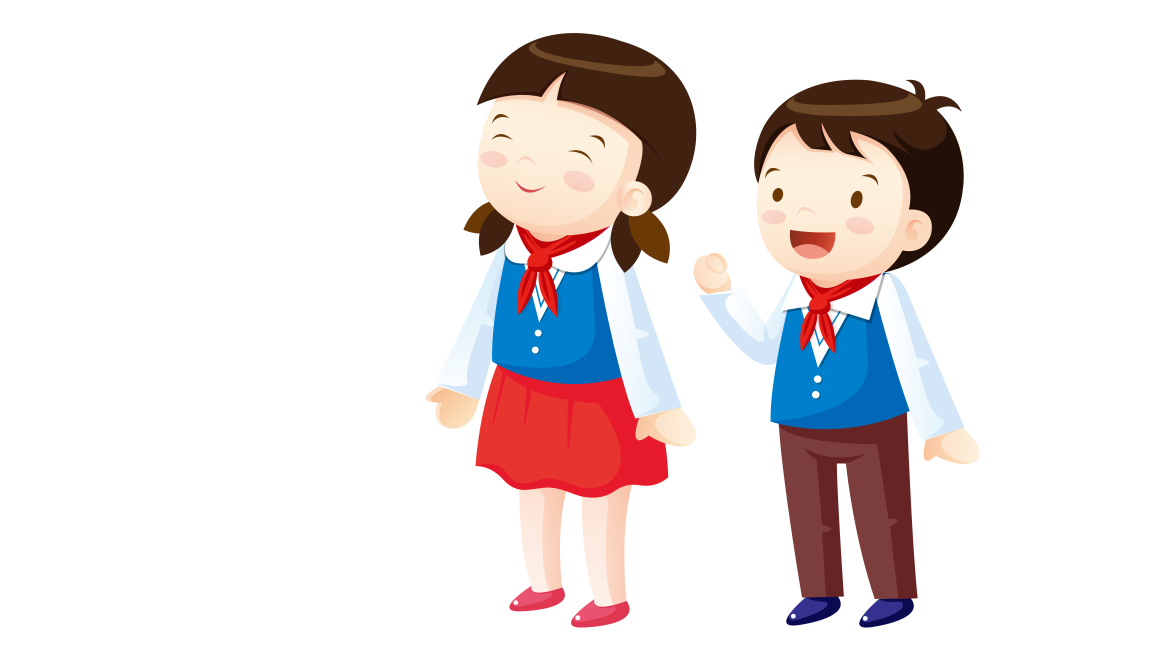 2.Tập đọc
Chú bé trên cung trăng
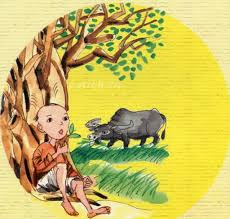 Những đên trăng, bà thường chỉ cho Bi ba bóng đen mờ trên mặt trăng. Trông chúng giống một gốc đa, một con nghé và một chú bé.
	Bà kể: Xưa kia chú bé ở trần gian. Một cơn gió đã cuốn chú cùng gốc đa và nghé lên cung trăng. Trên đó, chú rất buồn vì nhớ nhà. Nhưng mặt đất quá xa. Chú không thể về được nữa.
Nguyễn Hoàng
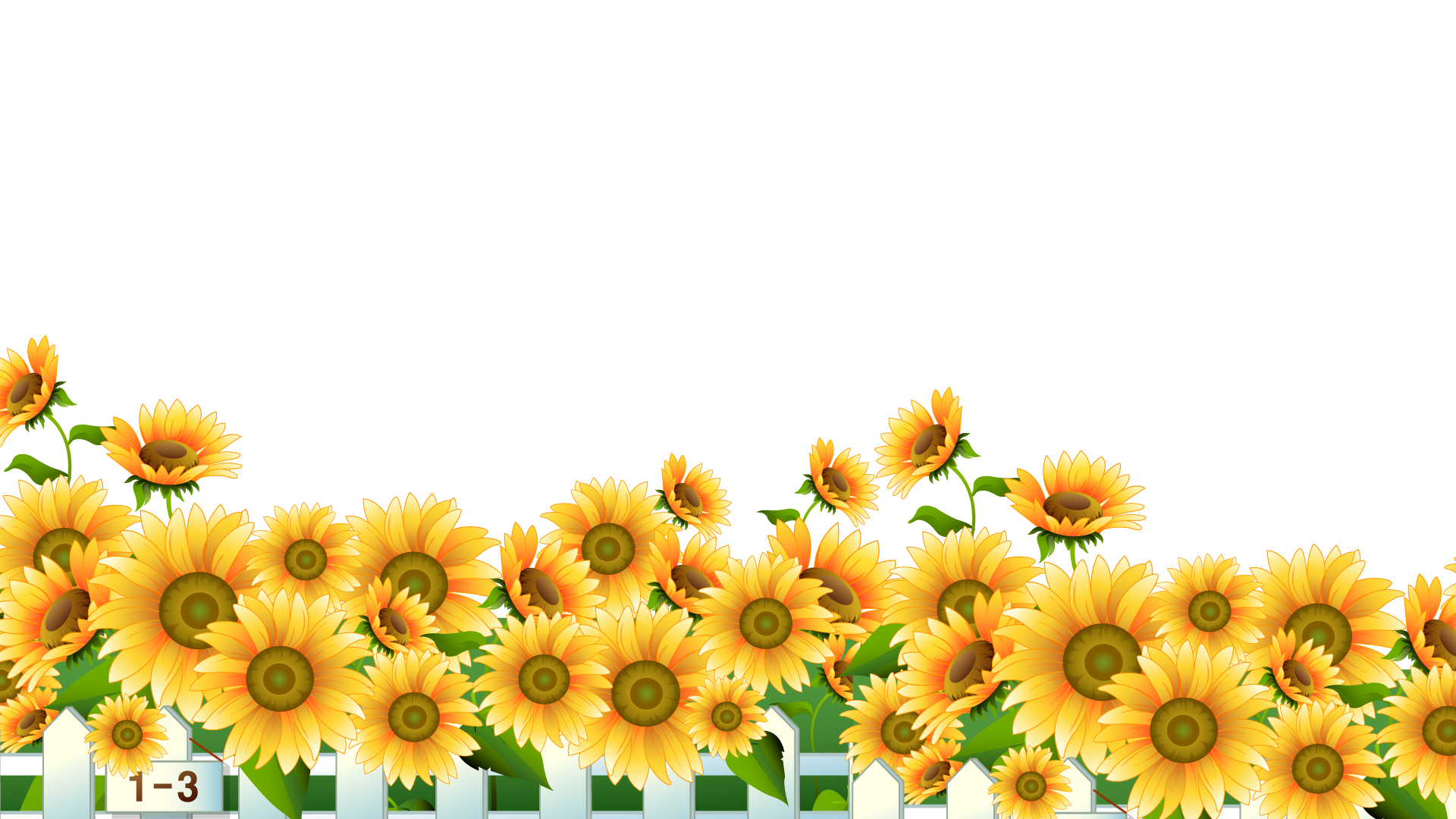 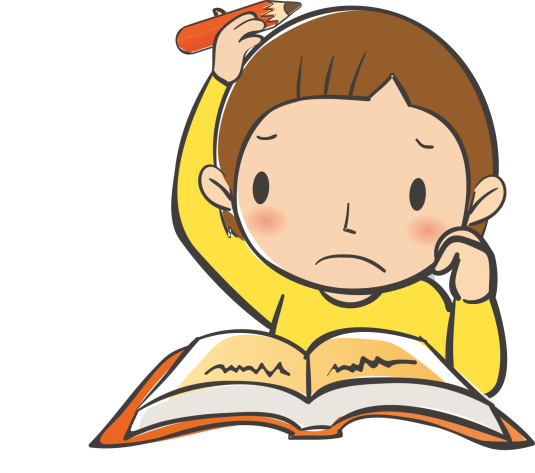 3. Em chọn từ nào: ng hay ngh?
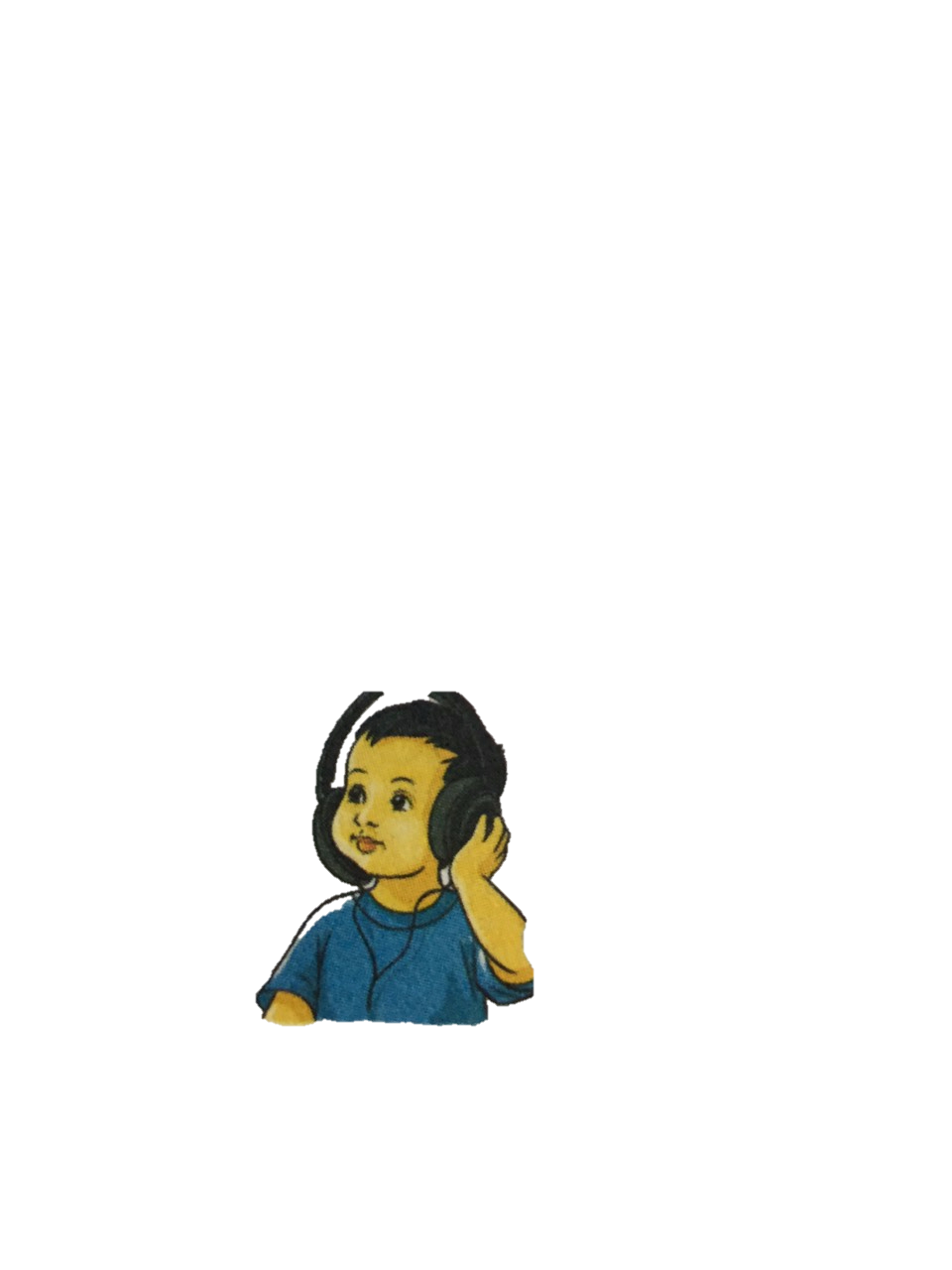 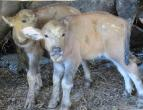 …ỗng
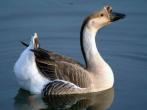 …..e
ng
…é
ngh
ngh
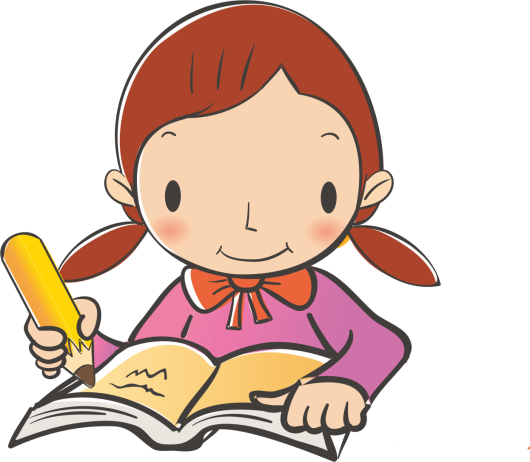 4. Tâp chép
Chú bé trên cung trăng rất nhớ nhà.
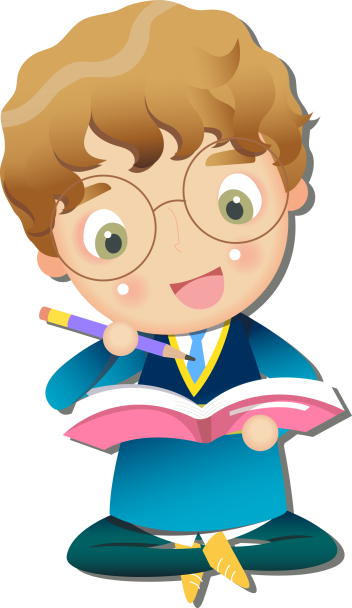 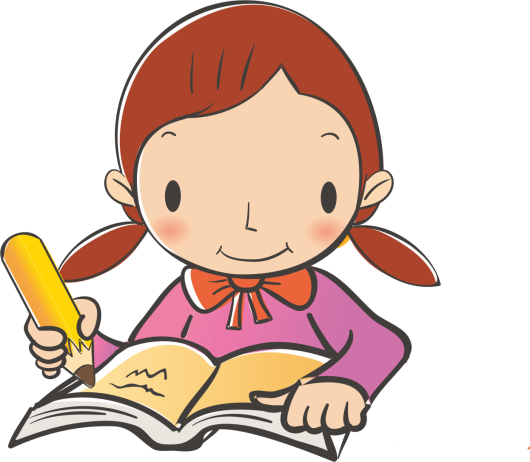 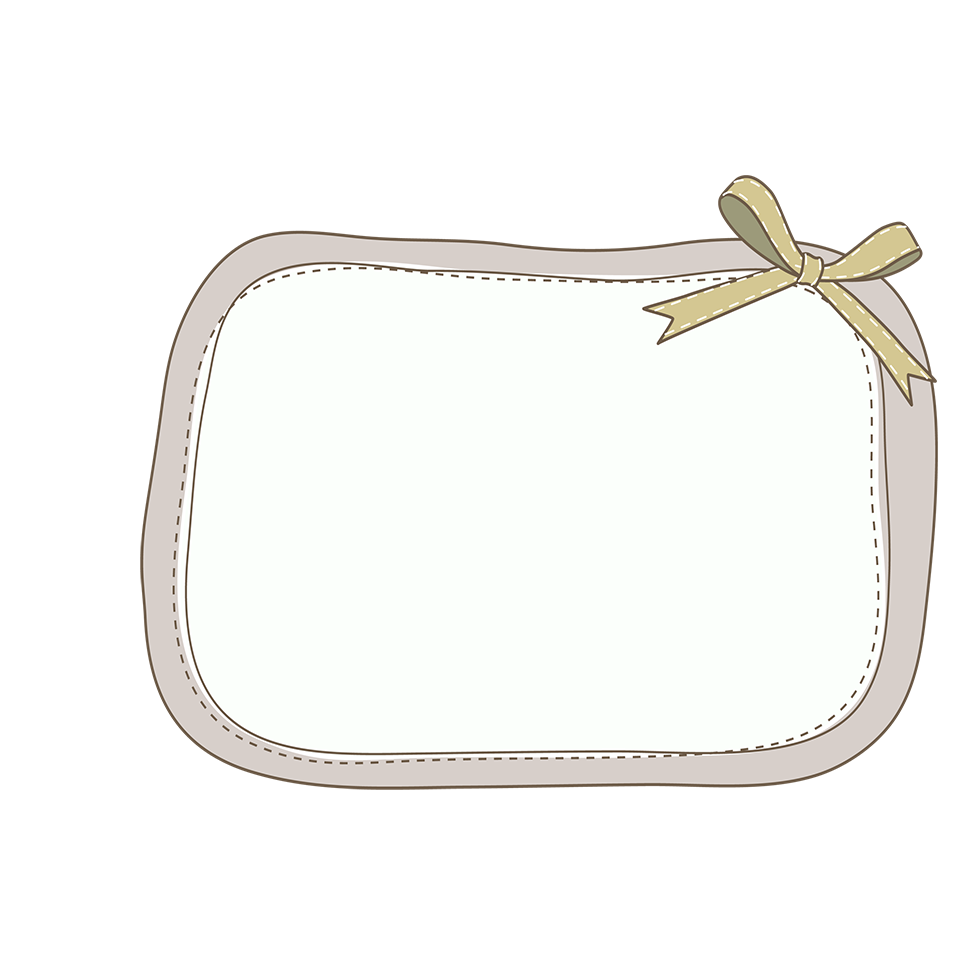 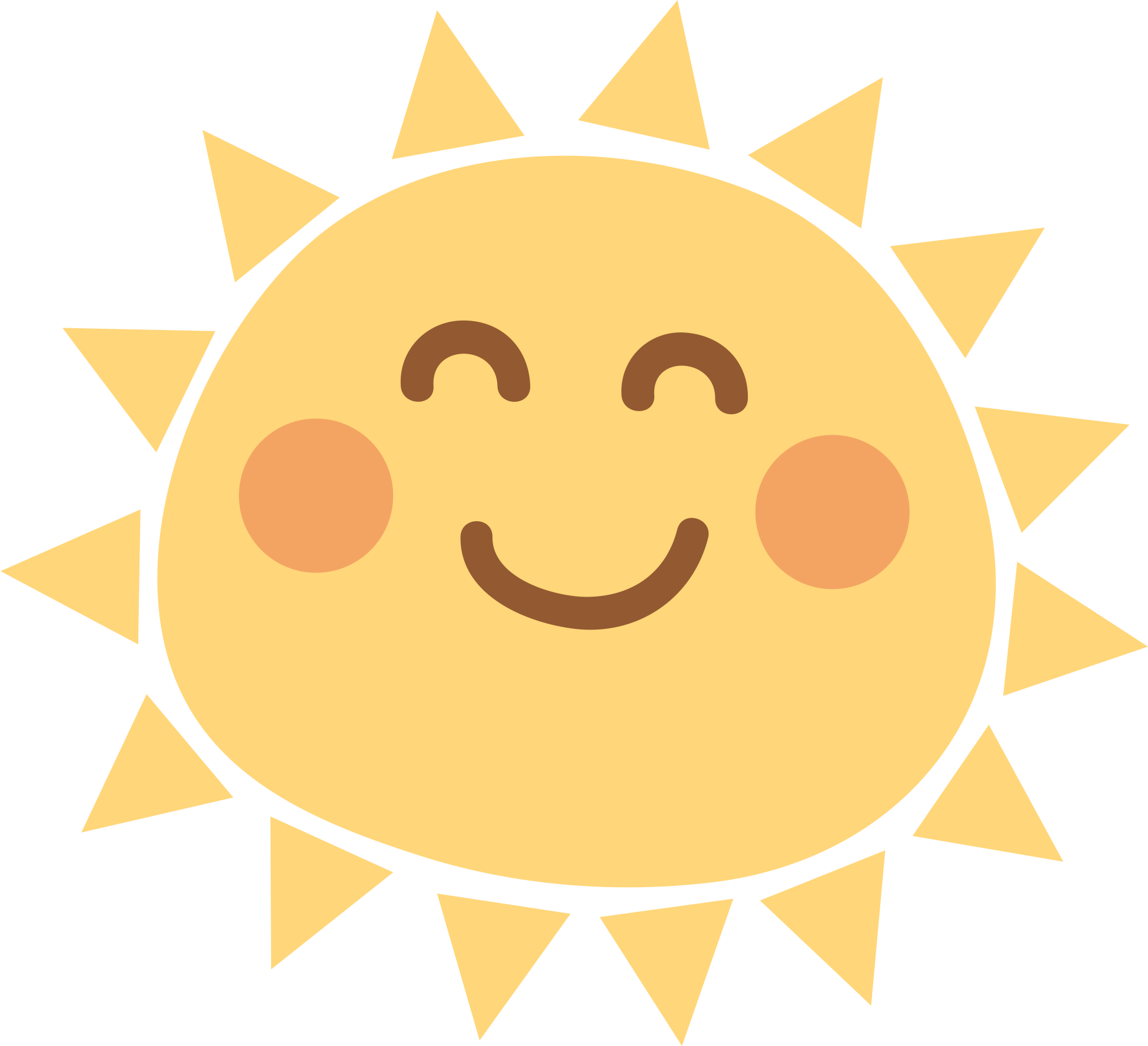 Thank you
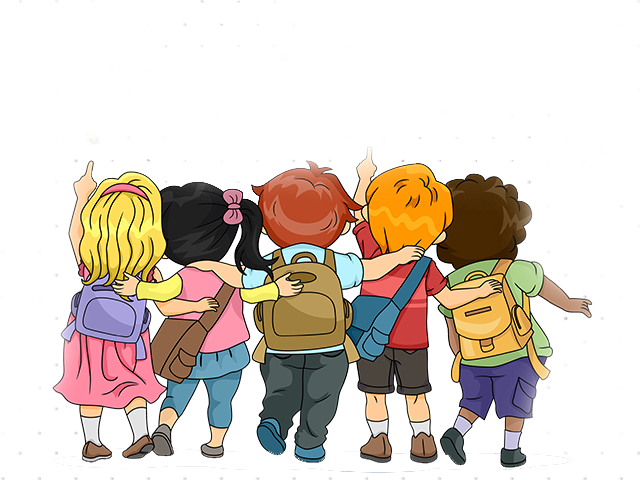 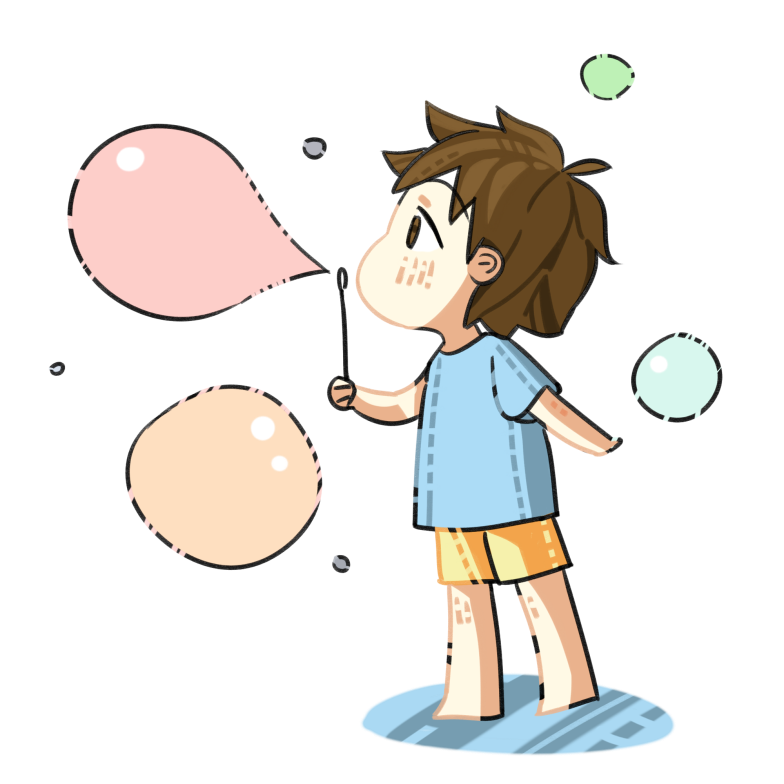 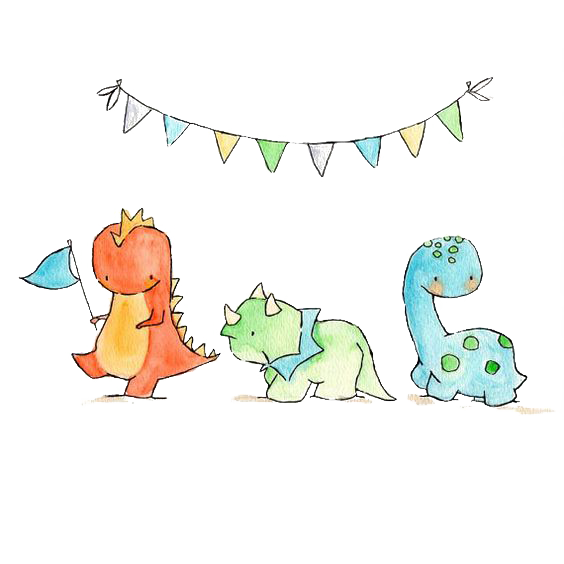